Content
The Teaser
The Background
The Idea
The proposed Mandate
MeDIA Web Tool support
A more formal definition.
What is a MeDIA working group
Proposed initial working groups
An example of the metadata of such a working group
The Teaser
This is an offer to help building-up an open collaboration, where people from software technology teams and people from scientific communities can meet, in real or virtual, to discuss and implement emerging technologies.
The approach is to build that platform from bottom – up as a grass-root initiative.
The background
During EMI times, the Software Providers (former Product Teams) got used to processes, they are already missing.
Continuous information exchange between groups of similar interests, including software providers, users and representatives of infrastructures.
Tracking progress of common activities and if necessary coordinating inter-product team processes.
The possibility to coordinate the implementation of common agreements.
Continuous product interoperability testing and organizing the process of a fix in case those fail.
Or simply the clarification of misunderstandings between 
technology providers or 
between technology providers and consumers.
Examples:

We already observe inefficient e-mail exchanges, triggered by different people on the same topics. People send requests to random dCache developers.
Some activities, started with EMI are now stalled as we don’t know who is actually responsible and who should make the first step to proceed.

 That’s cumbersome for the (former) product teams.
The idea ?
Setting up a system which fills those gaps.
It should help launching working groups, autonomously working on issues to be solved or perform continuous activities. E.g. testing or verifying interoperability.
How can that be implemented ?
MeDIA receives requests for a common activity from anyone
It helps identifying the corresponding Technology Provider Teams
It brings TPs and ‘requestor’ together to commonly work on details and a roadmap for the request.
It finds a ‘Chair’ for that activity.
The ‘Chair’ monitors progress and ‘sets’ the status of that activity accordingly.
From that point on, the ‘Chair’ is in charge of tracking the process.
The ‘Chair’ can be any expert in that field.
Can that possibly be extended ?
That’s on a rather practical level. But information exchange could be more than that., e.g.
Giving the technology providers a chance to work in the right direction by bringing them in contact with their customers on  a regular basis.
Providing support for technology users (scientific communities) to learn which technologies are available already, what’s on the horizon and where the upcoming challenges are.
That could be done by organizing ‘technical exchange’ meetings and inviting experts in various fields to trigger discussions.
Ideally MeDIA could give support 
for generating a business opportunity
for finding partners and preparing the technical aspects for funding proposals.
The proposed mandate ?
During a meeting in Rome, in March, most of the former EMI partner representatives agreed to join such a collaboration. 

There was consensus that this structure must be provided for free and must not interfere with the normal chain of command of the technology providers.

Essentially the audience agreed to support a lightweight monitoring system for common technology provider activities.
MeDIA web tool support
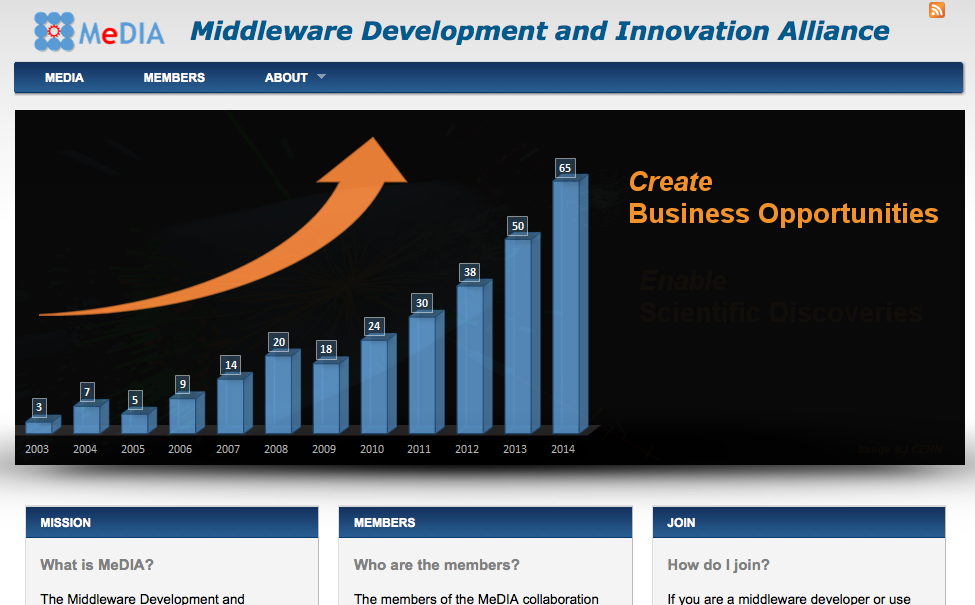 Mailing list, initially populated with the Rome Meeting participants.
Web pages with the list and the progress etc of the different activities, at mediasw.org, including wikis etc.
End of this year, we could make automatic creation and track pages for working groups.
In preparation: A Social MeDIA platform, to match interests between technology providers and consumers.
Possibly an Object Store can be provided, where the objects (Articles, software etc) can officially be referenced.
In more formal words ? (Basis for discussion)
MeDIA is a long-term, open, lightweight collaboration on distributed middleware technology. MeDIA members are essentially software developer teams, subsequently called Technology Provider, PT.
MeDIA activities are primarily carried out within Working Groups (WGs). MeDIA itself and the MeDIA Working Groups are overseen by a thin coordination layer composed of community elected “MeDIA Chairs”.
What is a MeDIA working group ?
Working groups are the place were technical work is being performed.
A group consists of two or more Technology Providers, TPs.
A group is created and run to solve a technology problem or to oversee a process of common interest?
A group can be
Goal-oriented, with well-defined outcome, expected to be achieved within a giving timeframe
A continuous task, e.g. monitoring compliance of TPs towards a technology agreement.
What is a MeDIA working group ?
A groups can be formed either by an external request to MeDIA (e.g. a scientific community would need a certain solution) or by a request launched internally, from the member TPs. 
The proposed WG is created if sufficient interest is available.
The progress of the group is monitored by the corresponding MeDIA Chair.
WGs are listed on the MeDIA web pages and benefit from the MeDIA collaboration tools.
The chair of a WG ensures sufficient communication between the initiator of the WG and the WG itself.
Working group diagram
- Initiator and TP must agree on goals
- TP leaders must commit to the WG
- TPs must elect a technical lead
- Roadmap must be provided
- Roadmap must be endorsed by ‘Chair’
No realistic change to achieve the goal
Dis-
continued
Proposed
Working
Group
Completed
Established Working Group
On request of the WG technical lead or the “Chair”
On
Hold
Prerequisites:
 Initiator and contact person
- Clear goals
- Proposed TP candidates
Example initial MeDIA WGs
Working Group ExampleThe Dynamic Federation
Planning for an event
In case there is enough interest we will propose an event to indentify the most urgent and interesting topics for discussion and hopefully launch the first working groups.
This is a good opportunity to identify projects and find partners to be proposed for funding (e.g. H2020).
Concluding
MeDIA is a proposal for a bottom up, grass root collaboration.
It will only materialize if people find it useful. (Other then EU projects)
To make it work, communities and technology providers have to engage themselves.
This is essentially a “call for action”
We can only help to set it up.
The Endfurther readingwww.MeDIAsw.org
Tool support ?
Mailing list, initially populated with the Rom Meeting participants.

Web pages with the list and the progress etc of the different activities, at mediasw.org

Between now and the end of the year we could make automatic creation and track pages for working groups.

Possibly an Object store with, where the objects (Articles, software etc) can officially be referenced.

First Media Event in the next months. One part were we want to make a list on how to solve problems for the next years. And the second on how to solve this.

 Grass Root.
Without details

Launch the proposal to have a meeting. Finding the challenges. Very level presentation of what we want to build.
Sign up for the mailing list. Be prepared for a MeDIA forum. End of Jan.
During EMI times, the Software Providers got used to processes, which there are not missing.

Continuous information exchange (roadmap, technology ) between groups of similar interests including users and infrastrutures. (e.g. CERN-DM, dCache.org and StoRM)[ requirment gathering or better facilitating : Step one : event once or twice to ask what the challenges are for the future. We pick the once with the most interest. From that we take one initiator and from that we start a working. Invite outstanding scientist which triggers questions and discussions. The community will chose what will win.
Someone who tracked progress of common activities and if necessary coordinated inter-product team processes. (not enforcing , only facilitating)
Coordintated implemention of selected agreements.
 (nagios probes)
Continuous product inter operability's testing.
!!! Clearification
That’s all  now missing.

Horizion 2020: if a working has an interesting Idea it is a good way of preparing a consotium.

We already observe inefficient e-mail exchanges, triggered by different people on the same topics. That’s cumbersome for the (former) product teams.
The Background ?